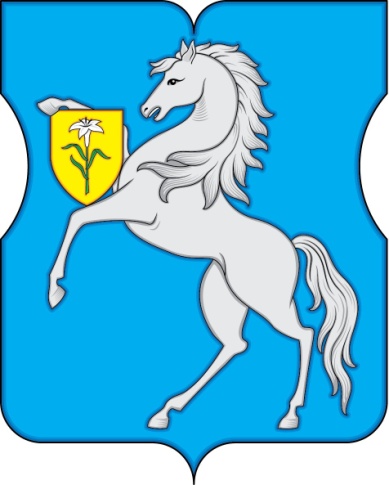 Отчет депутатов
муниципального округа 
Чертаново Северное
 за сентябрь 2017 – август 2021 годы
по направлению
«Развитие самоуправления»
Участие в заседаниях Совета депутатов
Участие в работе постоянных комиссий, рабочих групп и иных формирований Совета депутатов
формы
Подготовка проектов муниципальных нормативных и иных правовых актов Совета депутатов 
и поправок к ним
работы
Участие в выполнении поручений Совета депутатов
депутатов
Реализация права на депутатский запрос, обращение
Работа с избирателями (прием граждан, рассмотрение обращений граждан и подготовка ответов в пределах своей компетенции, отчет перед населением на встречах, через СМИ)
Участие в работе комиссий, рабочих групп, образуемых совместно с аппаратом Совета депутатов, органами исполнительной власти, общественными объединениями
Работа по нормотворческой деятельности
Главное управление Министерства юстиции по Москве
Совет муниципальных образований города Москвы
Суды
1
3
4
Органы прокуратуры
2
5
1
4
2
Совет депутатов муниципального округа Чертаново Северное
5
3
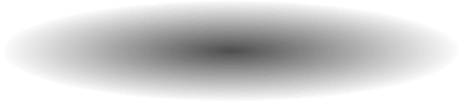 Работа по нормотворческой деятельности
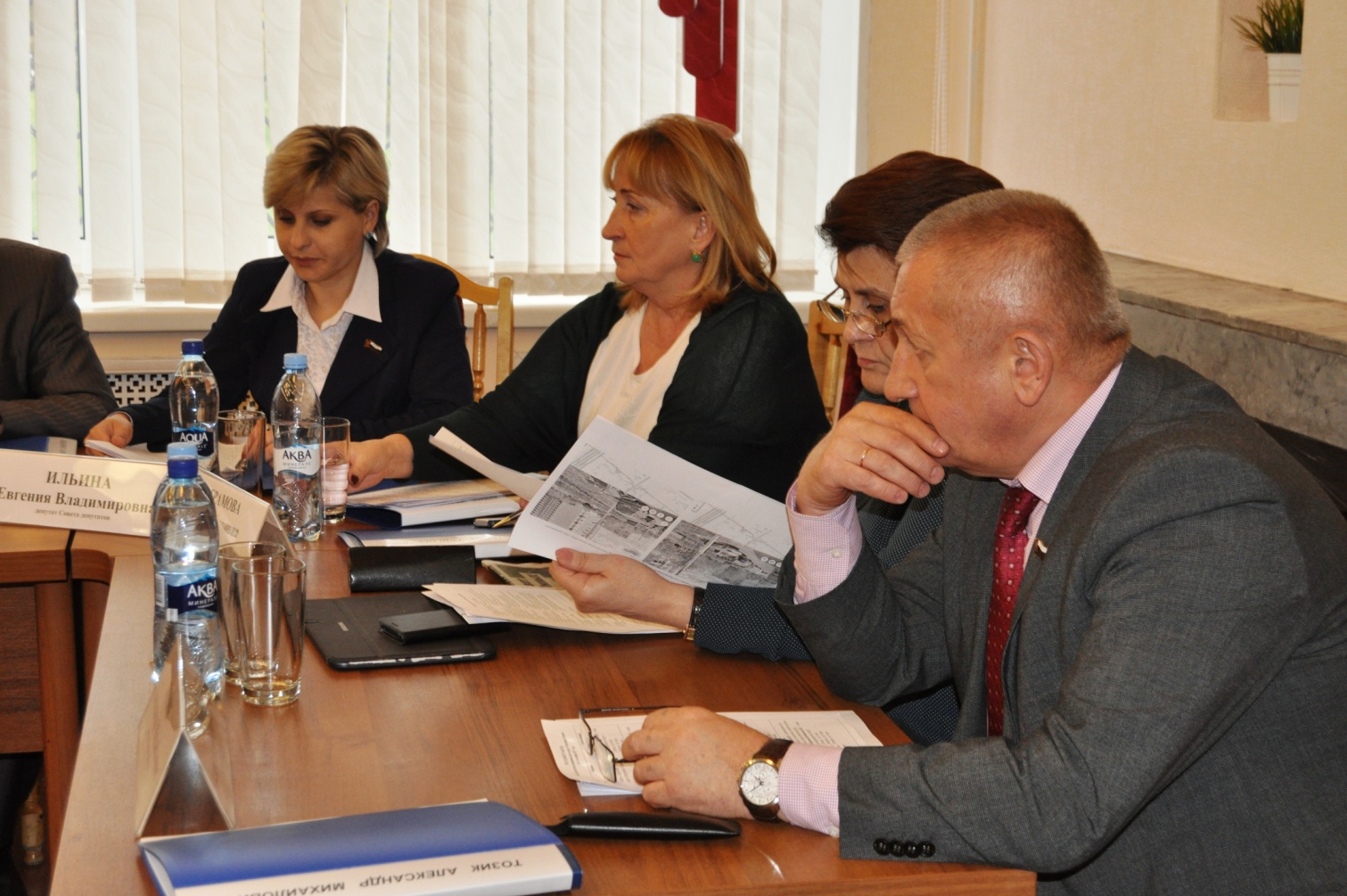 49
проектов 
решений
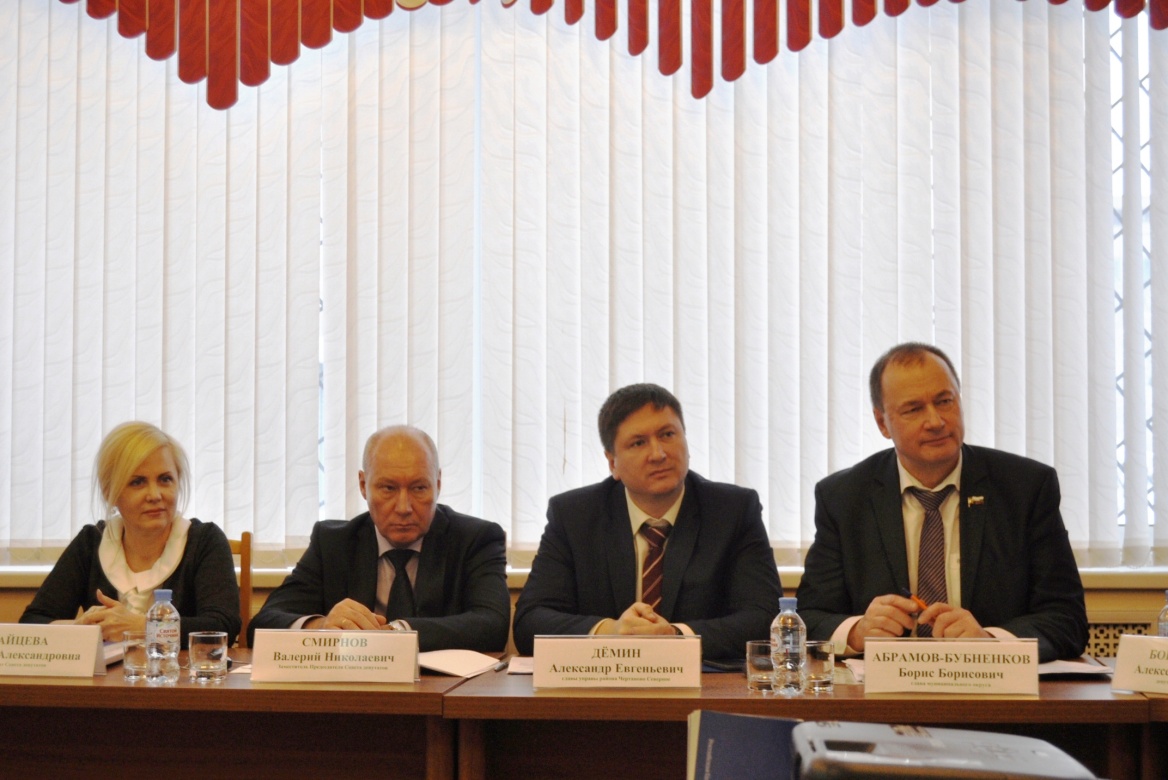 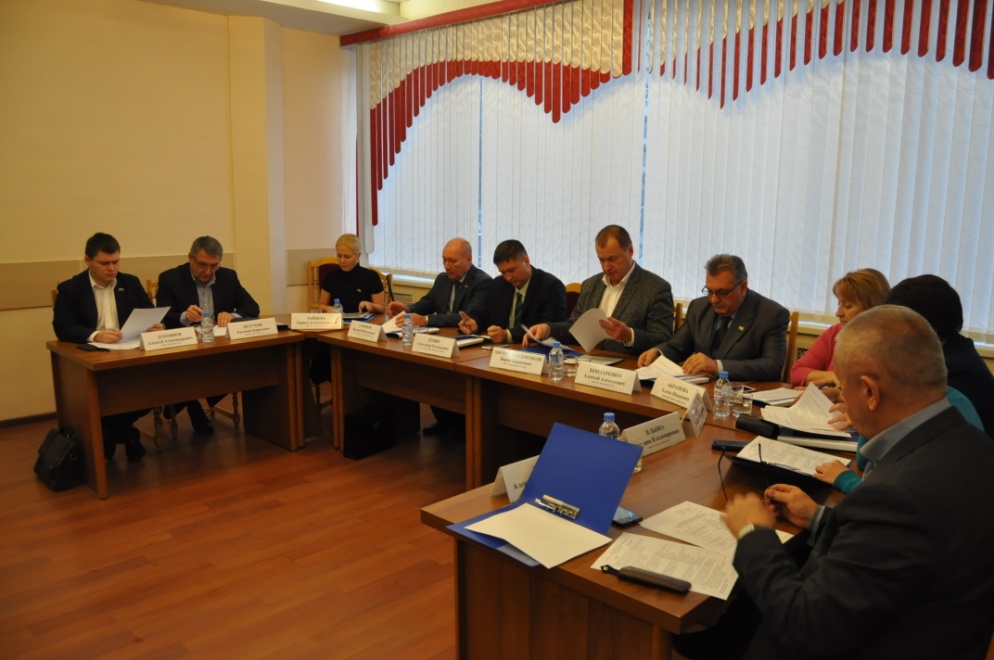 Изменения в Устав муниципального округа Чертаново Северное
1
2
3
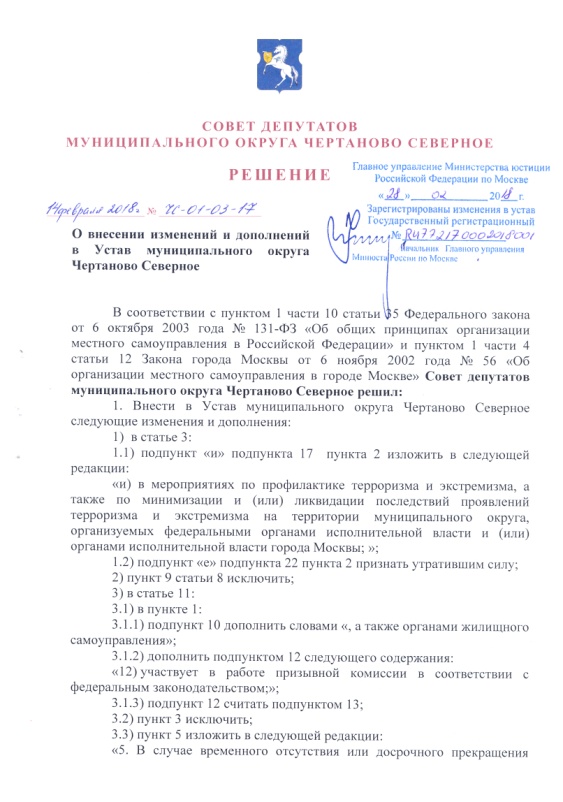 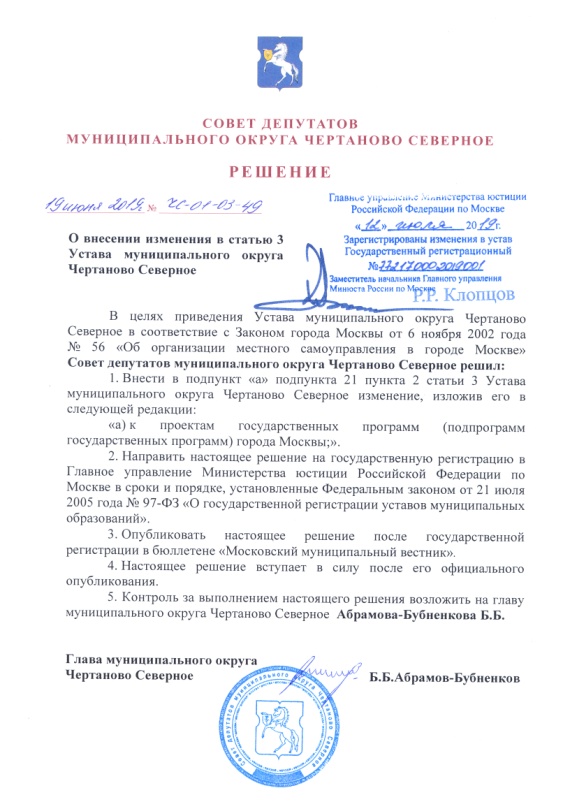 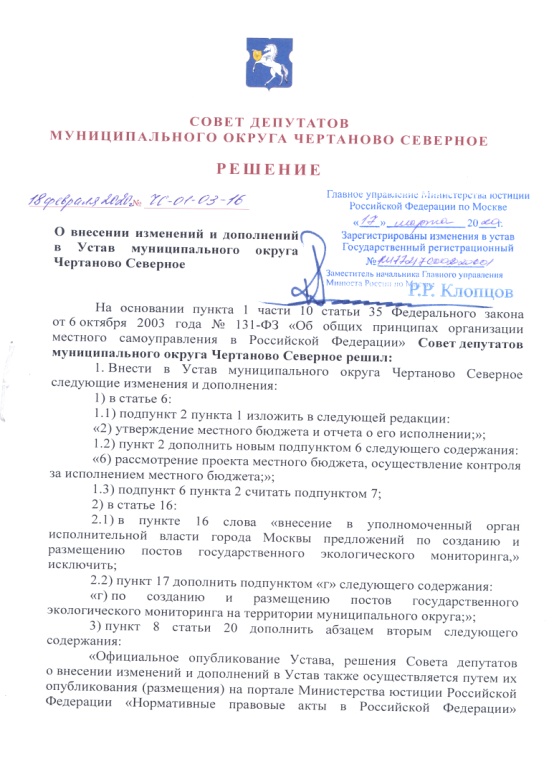 Изменения в Регламенты по отдельным переданным полномочиям
Регламент 
по согласованию установки ограждающих устройств на придомовых территориях многоквартирных домов
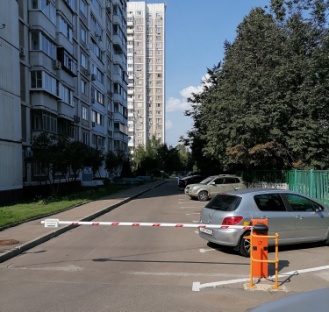 Регламент 
по рассмотрению документов для перевода жилого помещения в нежилое и согласованию проекта решения Департамента городского имущества г. Москвы о переводе жилого помещения в нежилое в многоквартирном доме
Почётная грамота муниципального округа Чертаново Северное
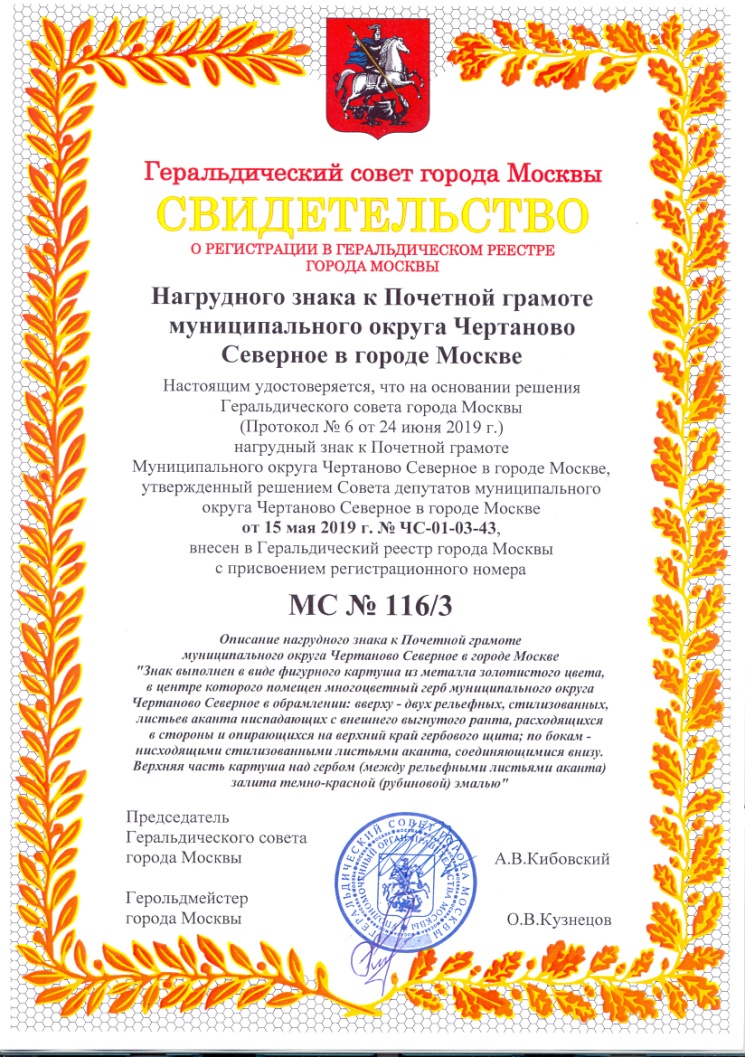 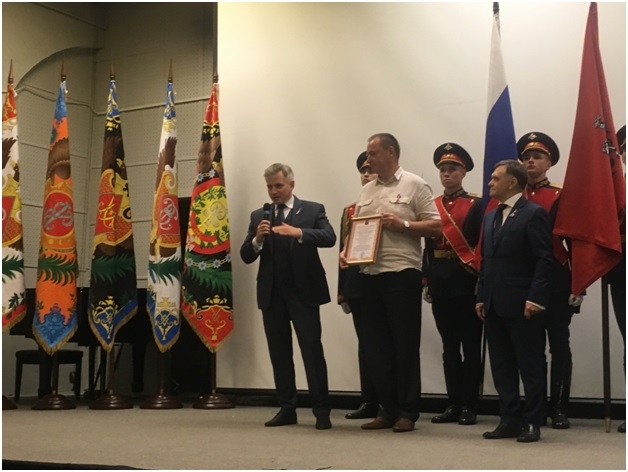 11
человек 
награждено за 4 года
Почётная грамота муниципального округа Чертаново Северное
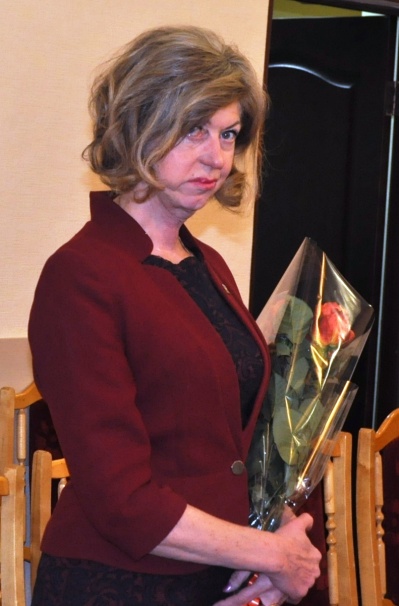 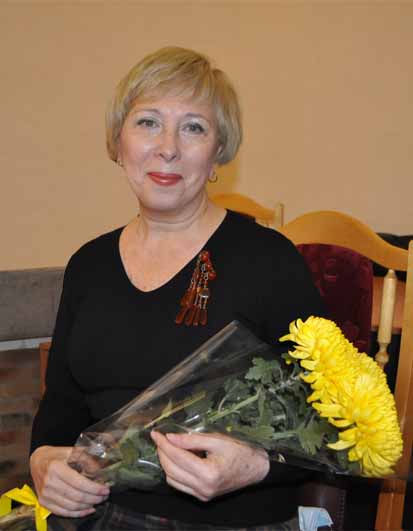 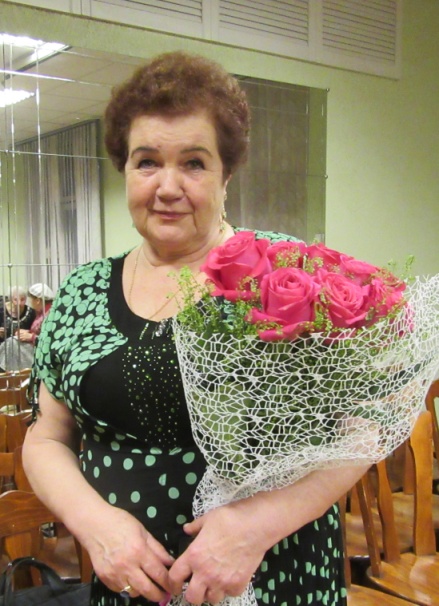 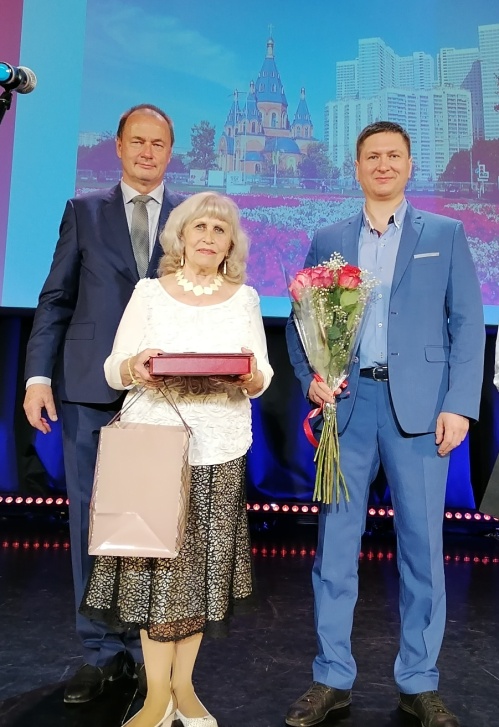 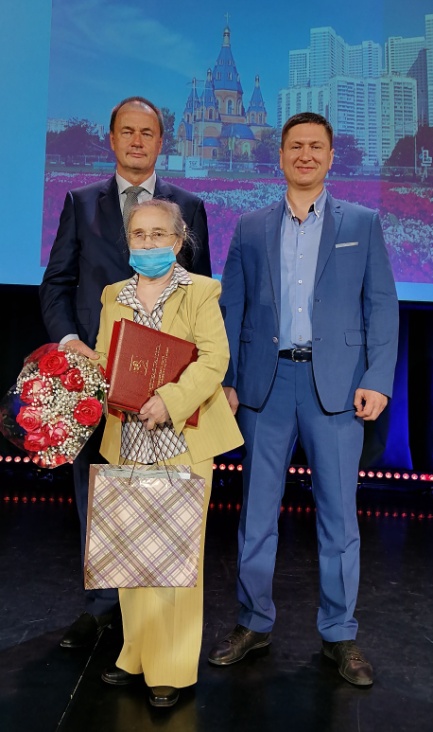 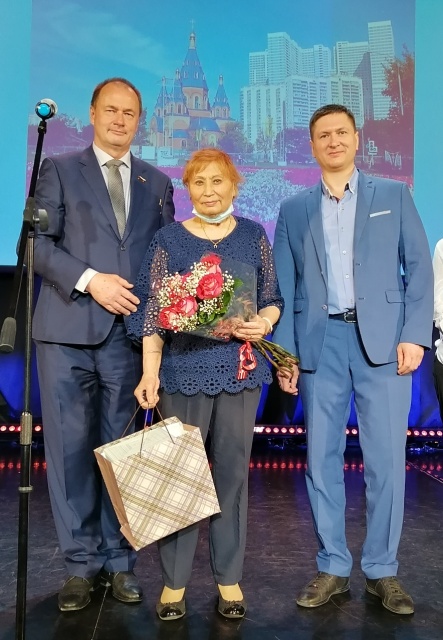 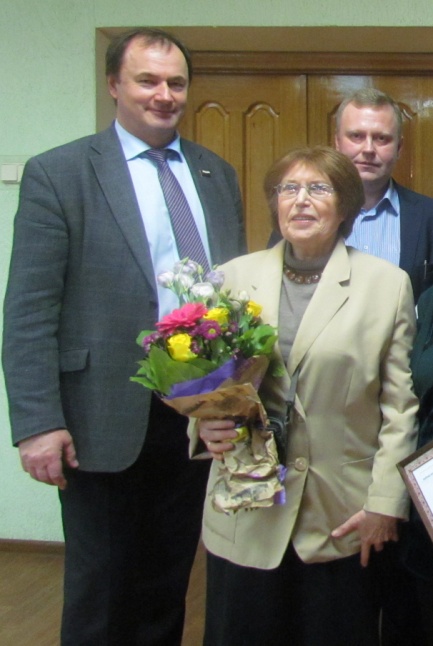 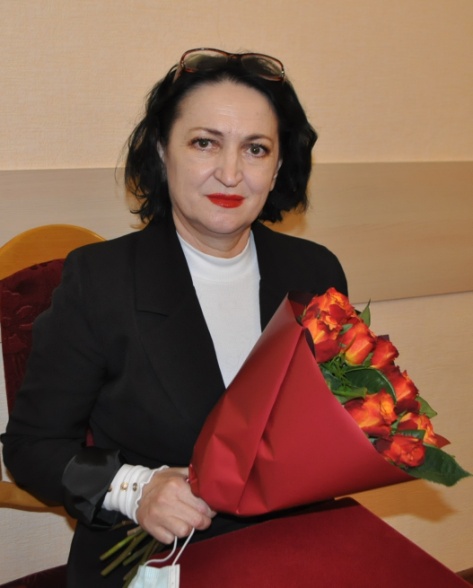 Территориальное общественное самоуправление
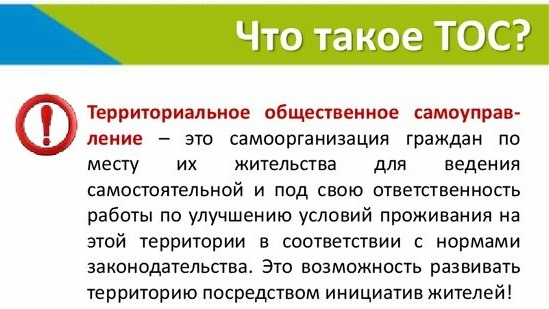 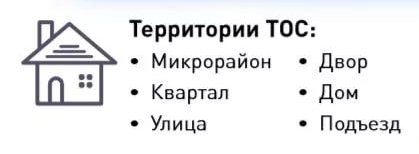 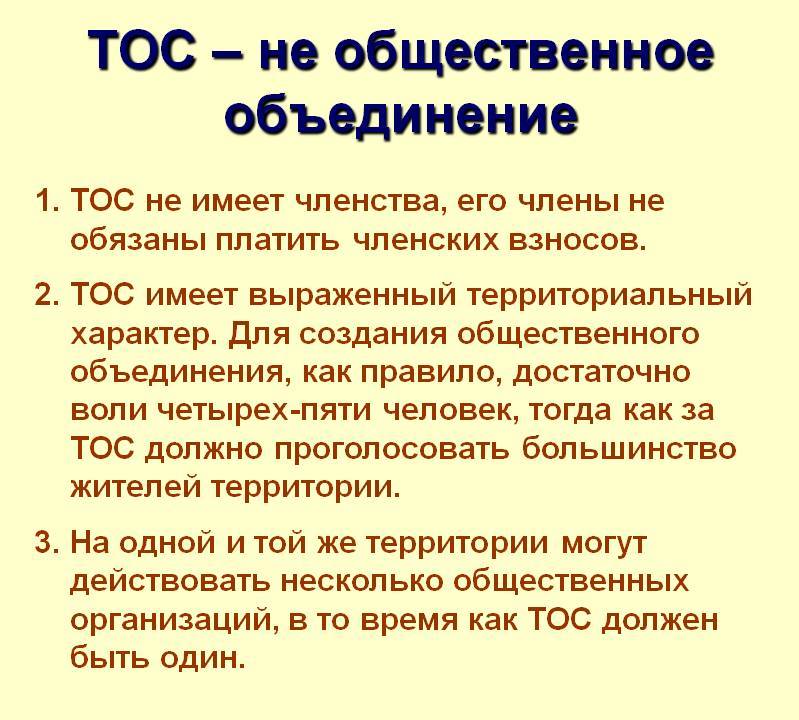 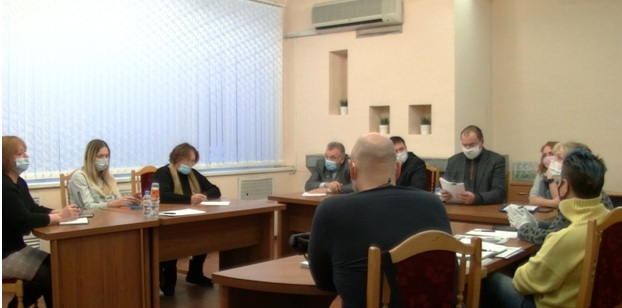 Отдельные государственные полномочия
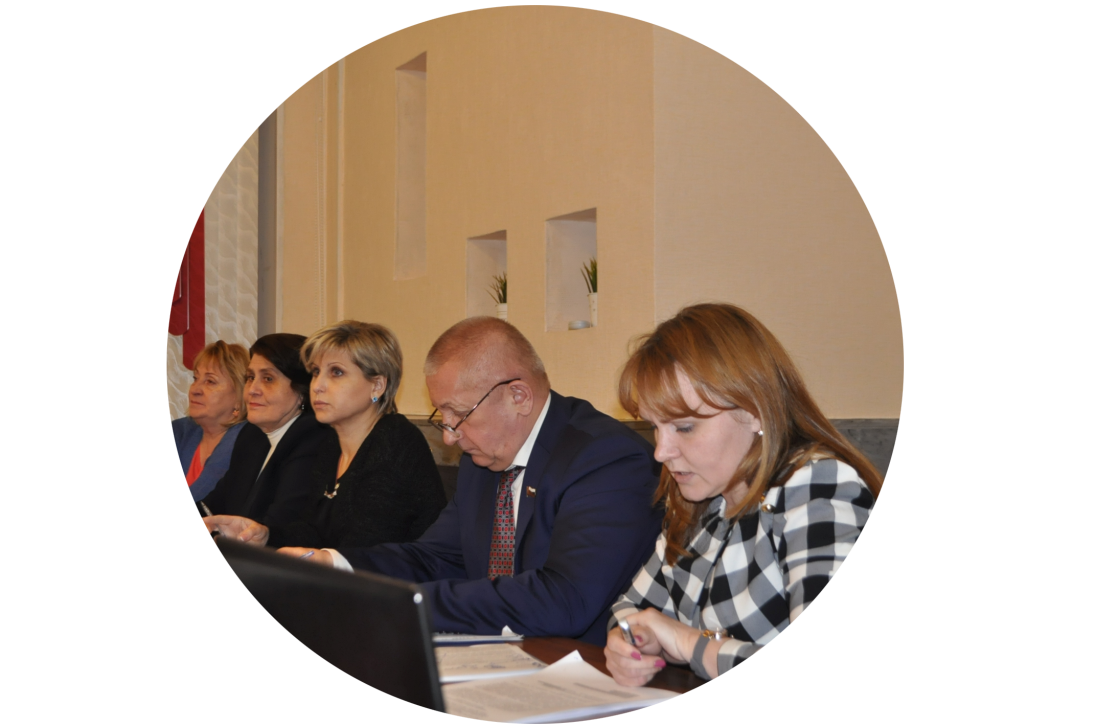 Заслушивание 
информации 
директора 
ГБУ города Москвы
 «Жилищник 
района 
Чертаново Северное»
Онлайн формат
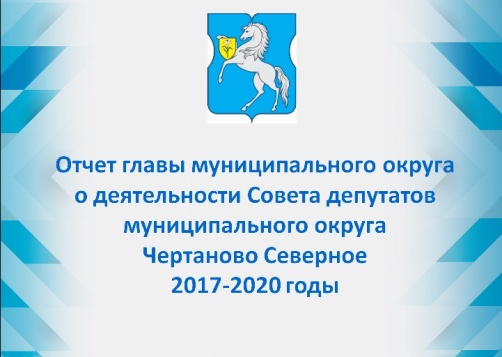 01
Отчет главы мо о деятельности Совета депутатов за 4 года
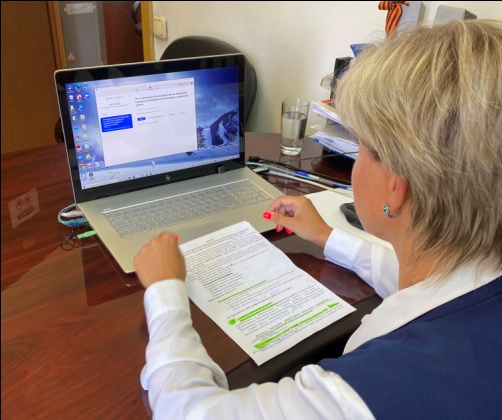 02
Отчет депутатов по направлению «Культура и социальная работа» за 4 года
видеоконференции
ZOOM
Проведение заседаний Комиссий Совета депутатов
План
03
Информирование о деятельности органов местного самоуправления
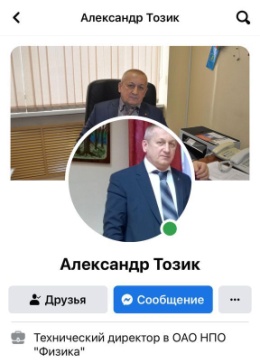 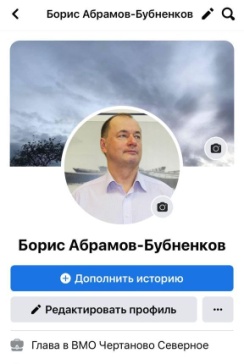 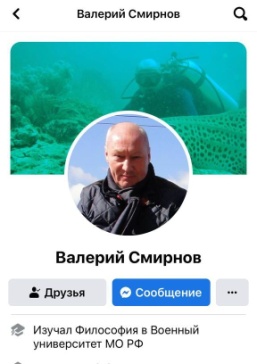 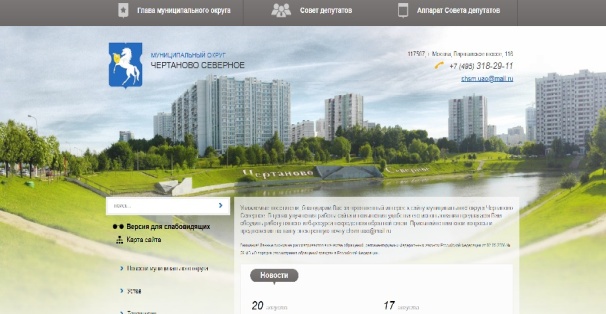 Сайт муниципального округа
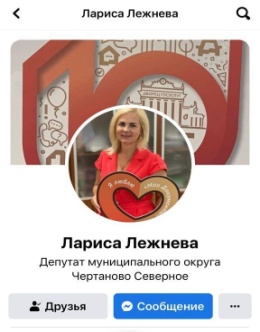 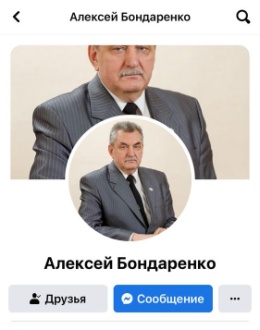 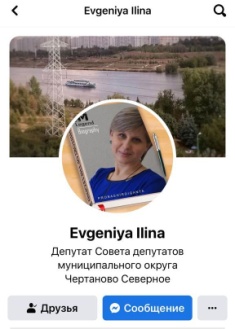 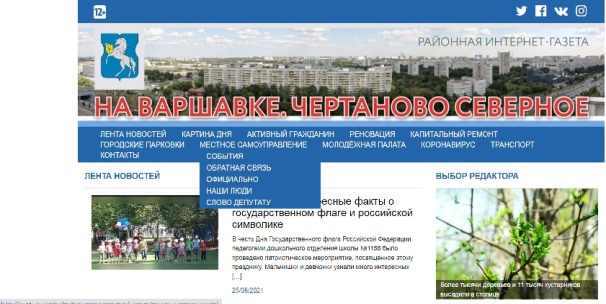 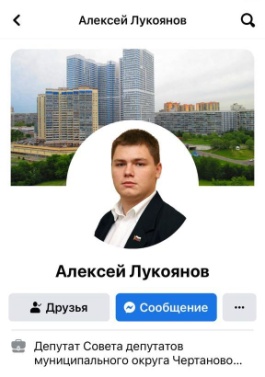 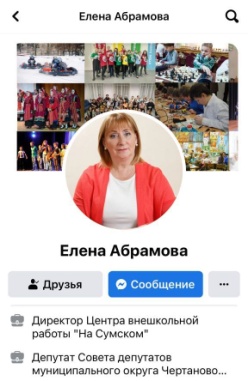 Аккаунты депутатов в соцсетях
Электронная газета
СПАСИБО
ЗА
ВНИМАНИЕ!